ASTHMA
BY: Elzbieta Goliaszewski
Rozina Marku 
Revital Tsypkin
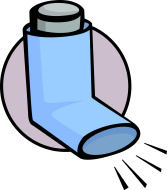 http://www.istockphoto.com/illustrations/asthmatic#136d49d6
Asthma ?
Asthma is a chronic inflammatory lung disease. 

1.Recurring symptoms

2.Reversible airway narrowing

3.Bronchospasm
http://www.nhlbi.nih.gov/health/health-topics/topics/asthma
What may cause asthma ?
Causes of Asthma
Genetic : family history, hay fever, viral upper respiratory infections (cold) obesity

Environmental  Allergens, pollen, dust, , exposure to cigarette smoke, molds, animals
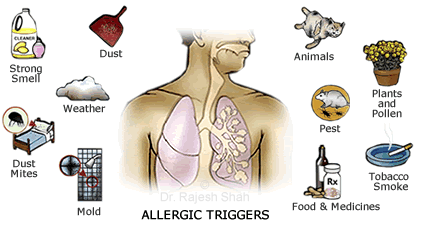 http://www.askdrshah.com/app/asthma/asthma-causes.aspx
Clinical Signs &  Symptoms
Coughing 
Wheezing 
Chest Tightness 
Shortness of Breathe
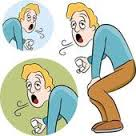 http://www.fotosearch.com/illustration/asthma.html
May worsen at night, during exercise, with a cold, or when exposed to allergens
How many classifications of Asthma are there?
Classification
Mild Intermittent-  attacks occur 2 days/week; or less than 2x a month night attack. 

 Mild Persistent – attacks occur more than 2x/week & night symptoms more than 2x/month. 

Moderate Persistent- Daily attacks & night attacks more than 1x/week. Affect daily activity. 

 Severe Persistent- Frequent attacks, nonstop say symptoms & recurrent night symptoms.
What are the most common drugs used to treat asthma ?
Quick Relief / Short Acting Drugs
MAO: Beta2 Agonists 

Albuterol 
Levalbuterol 
Metaproterenol 
Terbutaline

Side Effects: 
Anxiety 
Tremors 
Restlessness 
Headache
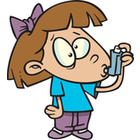 Long Acting Drugs
MOA:  Beta2 Agonist, Bronchodilator of at least 12 hrs. after single dose 

Long-Acting: 
Salmeterol
Formoterol

Corticosteroids: Anti inflammatory & used in combination with long- acting drugs. 

Side Effects:  
Nervous  
Increased Heart Rate 
Upset stomach 
Trouble sleeping
Leukotriene Modifiers
MOA: Leukotriene Receptor Antagonist- prevent leukotriene from binding to its receptors . 
Leukotriene Synthesis Inhibitors- prevent synthesis of leutorkine by blocking the enzyme. 

Generally used in combo with corticosteroids 
Mild Asthma 

Montelukast (Singular) 
Accolate 
Zyflo CR

SIDE EFFECTS:
Headache 
Dizziness 
Stomach pain 
Tiredness
Exercise  induced asthma
Exercise-induced asthma is narrowing of the airways in the lungs that is triggered by exercise or physical exertion. 

Most people with chronic asthma experience symptoms of asthma during exercise. However, there are many people without chronic asthma who develop symptoms only during exercise.
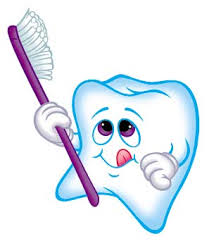 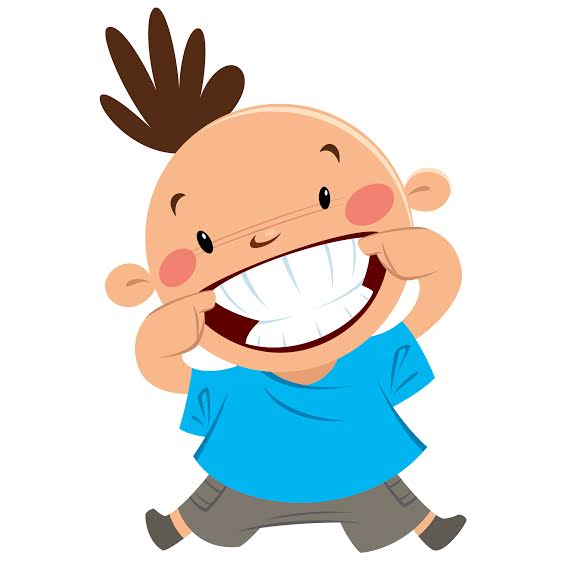 Role of DH
Update patient's health history at every visit 
Confirm that they have taken their most recent scheduled dose of medication
Patient’s inhaler should be available if needed 
Be aware of the potential for dental materials and products that exacerbate asthma.
Patient’s appointment should be in the late morning or the late afternoon.
Avoid prolonged supine positioning.
http://www.dentistryiq.com/articles/2013/02/six-steps-to-making-hygiene-a-profit-center.html
Managing an Acute Asthmatic Attack
Discontinue the dental procedure and allow the patient to assume a comfortable position.
Establish and maintain a patent airway and administer b2 agonists via inhaler or nebulizer.
Administer oxygen  6-10 liters via face mask, nasal hood or cannula. If no improvement is observed and symptoms are worsening, administer epinephrine subcutaneously 
Document in time form the beginning of the event.
Alert emergency medical services-911.
Maintain a good oxygen level until the patient stops wheezing and/or medical assistance arrives.
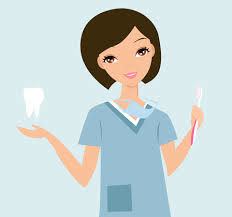 Web pages I used: add in the work-cited
http://www.nhlbi.nih.gov/health/health-topics/topics/asthma

webmd.com/asthma/guide/asthma-medications

http://www.aihw.gov.au/asthma/medicines/

http://www.dentalgentlecare.com/asthma_management_in_dental_treatment.htm

http://www.webmd.com/asthma/guide/exercise-induced-asthma